SteganographyThe art of hiding stuff in stuff so others don’t find your stuff&A little about my Botnet Stego C&C project
Some information drawn from following articles:
Exploring Steganography:Seeing the Unseenhttp://www.jjtc.com/pub/r2026.pdf
With a little fromLossy Compression Tolerant Steganographyhttp://nas.takming.edu.tw/chkao/LNCS2001.pdf Hide and Seek: An Introduction to Steganography http://www.citi.umich.edu/u/provos/papers/practical.pdf
http://Irongeek.com
Definition
Steganography is the practice of hiding data in other data in an effort  to keep 3rd parties from knowing that the intended message is even there
Encryption’s ugly step brother
It has art aspects since human judgment is involved
http://Irongeek.com
Isn’t this security though obscurity?
Sort of…
With Encryption alone, 3rd parties may not be able to read the message, but they know one was sent
In some cases, just being caught sending a message can bring suspicion, or give information to the 3rd party
Why is this person hiding something?
Crypto laws http://rechten.uvt.nl/koops/cryptolaw/ 
Why all the communication right now?
Resistant to “Rubber-hose Cryptanalysis” Thanks to Marcus J. Ranum for that lovely term
http://Irongeek.com
About the 1st article
“Exploring Steganography: Seeing the Unseen” was published in 1998

Over the last 12 years, bandwidth and storage have skyrocketed

24bit images are common now, as are PNGs that use lossless compression

Still, the article gives a good intro to the subject which is why I chose it over some newer articles

The article mostly talks about images, but Steganography can be used in many other places
http://Irongeek.com
Historical examples
Greeks and wax covered tablets
Histiaeus and the shaved head
Invisible inks in WWII
Open coded messages (Pershing example)
Microdots
http://Irongeek.com
Images
Information about pixels
http://Irongeek.com
LSB (Least Significant Bit) Encoding
Can you tell the difference?
Before Encoding:
255,0,0
FF,00,00
11111111,00000000,00000000
After Encoding “101”:
255,0,1
FF,00,01
11111111,00000001,00000001
http://Irongeek.com
Can you tell the difference?
Original
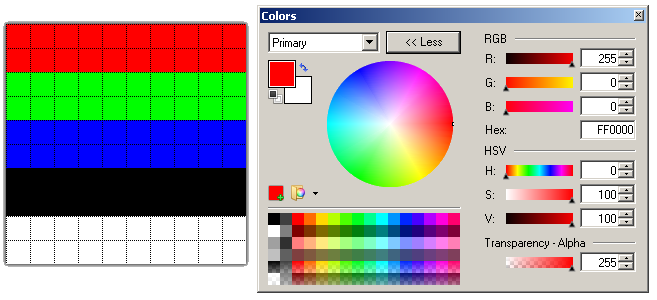 Same file with “I should be able to hold 37 bytes!!!” encoded
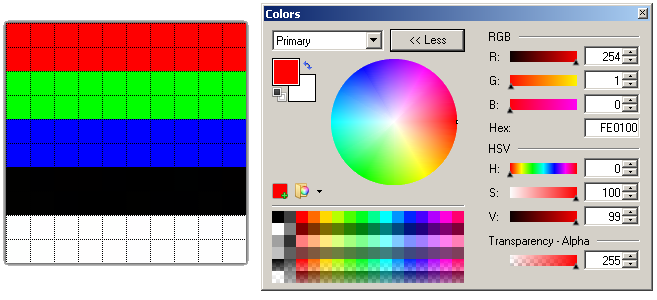 http://Irongeek.com
Why lossy formats/re-encoding are problems
Wow, that got mangled!!!

JPEGs use a different color space (YCbCr), 
stego can be done, but in a different way because of color space 
and the use of Discrete Cosine Transform lossy compression
http://Irongeek.com
Image resizing/recompressing
Causes changes in palette and bit order
May be solvable with redundancy
Hamming Code http://en.wikipedia.org/wiki/Hamming_codehttp://candle.ctit.utwente.nl/Docs/wp5/tel-sys/exercises/datalinkp2p/hamming74demo.html  
James Shewmakerhttps://media.defcon.org/dc-16/video/Defcon16-James_Shewmaker-StegoFS.m4v
http://Irongeek.com
Digital Watermarks
Copyright enforcement
Redundant pattern encoding to resist data loss during resize/re-encoding
Change the media enough to kill the watermark, the media degrades beyond the point of usefulness (Think leaked movies)
http://Irongeek.com
Detection
Access to the original image
Statistical analysis (source material category makes a big difference)
Odd artifacts
http://Irongeek.com
Stego Tools
Since the article is 12 years old, lets look for newer tools: 
Search Sourceforgehttp://sourceforge.net/search/?type_of_search=soft&words=Steganography 
Steghide (JPEG, BMP, WAV and AU) http://steghide.sourceforge.net/ 
Outguesshttp://www.outguess.org/ 
My example code http://www.irongeek.com/i.php?page=security/unicode-and-lsb-stego-code
http://Irongeek.com
Other steganography examples
Truecrypt hidden volumes http://www.irongeek.com/i.php?page=videos/truecrypt1

Office 2007 documents as ZIP archivesPutting a file inside of a DOCX, it�s just a ZIP file with some XML, just add you inserted file name into [Content_Types].xml so the DOCX does not report as corrupted.Tacked on to image (copy /B image.jpg+putty.zip test.jpg)Slack spaceAlternative Data StreamsMore on these:http://www.irongeek.com/i.php?page=videos/anti-forensics-occult-computing  

EXIF or other Metadata

IP over ICMP or DNS
http://Irongeek.com
Text Based Stego
Pros:
Most “Web 2.0” apps accept text, not necessarily images 
Text takes up little space
Cons:
Harder to encode and be stealthy 
Less bits to hide in
In some ways harder to code from a logic standpoint
http://Irongeek.com
Pershing Example:Which Character?
The key is knowing what character to pay attention to:
Apparently neutral's protest is thoroughly discounted and ignored.  Isman hard hit.  Blockade issue affects pretext for embargo on by products, ejecting suets and vegetable oils. 
pershingsailsfromnyjunei
Pershing sails from NY June 1
http://Irongeek.com
Unicode Stego
65536 positions in UTF16
Characters that look similar (homoglyphs) are encoded at multiple positions
Using these, values can be encoded!"$%&'()*+,-./0123456789:;<=>?@ABCDEFGHIJKLMNOPQRSTUVWXYZ[\]^_`abcdefghijklmnopqrstuvwxyz{|}~
Example: Code Point 65 = ACode Point 65315 =Ａ
http://Irongeek.com
Antonio Alcorn’s Work
CGI can be found at:http://www.cs.trincoll.edu/~aalcorn/steganography/encrypt 
“Ηеllo, Ι need sоmе ϲovег tеxt tо use.”
The word “test” is encoded above
http://Irongeek.com
My work on Unicode Stego
http://www.irongeek.com/i.php?page=security/unicode-and-lsb-stego-code   
The Latin alphabet is encoded more than once in Unicode, high values used to represent 1s, lows represent 0s (most characters I could just recode as full width Latin by adding 65248)
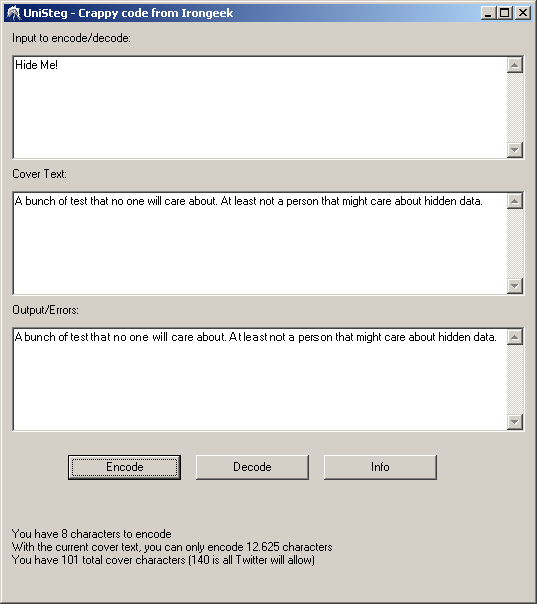 Firefox and Twitter:
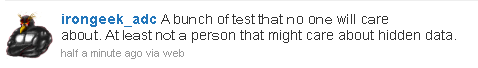 IE and Twitter:
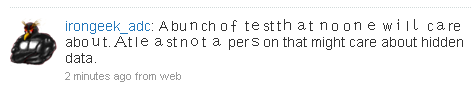 http://Irongeek.com
Snow:White Space Stego
http://www.darkside.com.au/snow/
http://fog.misty.com/perry/ccs/snow/jsnowapp/jsnowapp.html
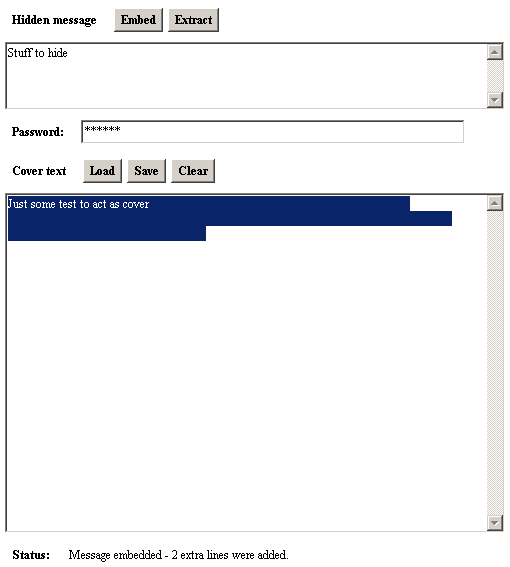 http://Irongeek.com
Other Ideas I’m working on
How about a code book for leet/texting/misspellings speak?







I can has cheese burger? How are you?
i can haz chee$e burg3r? How are you? = 01000001 = A
i can has ch3ese burger? H0w r you? = 01011010 = Z
Red are encoded
Blue characters are ones that could have been encoded, but were not needed
Issues:
Encoder and decoder will be tougher program, but I could do it all in low ASCII.  
I would likely have less room to add data.
http://Irongeek.com
More ideas/concepts I’ve been playing with
Punctuation Encoding Lookup Table
0000 = ;
0001 = ?
0010 = .
0011 = '
0100 = &
0101 = !
0110 = :
0111 = ,
1000 = $
1001 = -
1010 = #
1011 = =
1100 = %
1101 = *
1110 = +
1111 = @
Simplify the language to conserve space

Give the user a set of control characters they have to integrate into their writing (Punctuation)
“test” becomes “,&:!,',&”
User adds word to the Punctuation to make it make sense:Hi, Robin & I have been working on botnets:stegofun! Progress is slow, it‘s taking a long time, it is time consuming & frustrating

Could encode most common letters as one symbol, but that would break if crypto were used

Trade off between frequency of character (more data can be hidden) and ease of writing cover text (Vanna White Problem)
http://Irongeek.com
Send a Zip file as an Office doc?
Upload to Google Docs
Email to an account that the other end checks
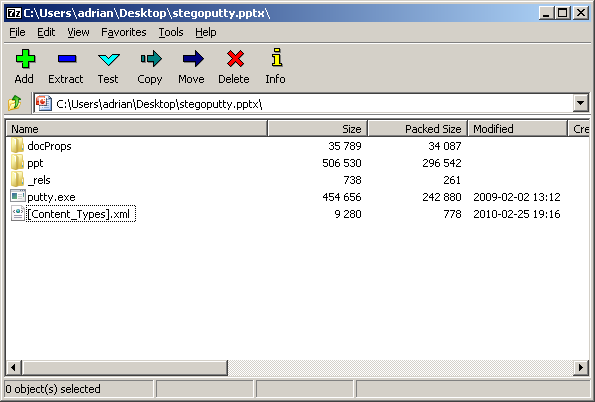 http://Irongeek.com
SnarlBot Project
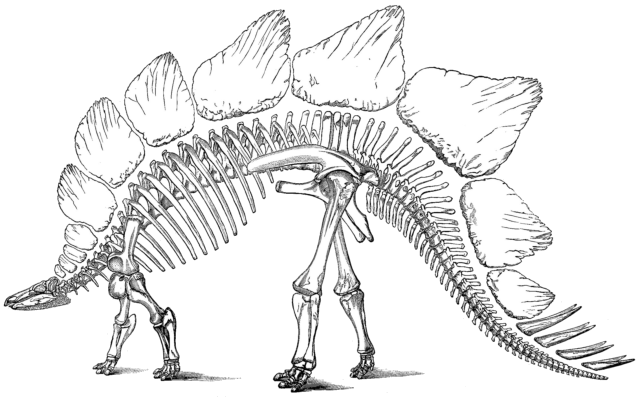 I chose the name because I’m a dork who was a kid in 1984. Figure it out. 
http://Irongeek.com
SnarlBot
A simple botnet that uses Social Media/Web 2.0 web apps for “blind drops” as part of the command and control channel
Content at the blind drops use Steganography so it’s not obviously a botnet doing the communicating
http://Irongeek.com
Topology
Web server with user generated content
Bot
Proxy if desired
Bot
Channels can use SSL from the 
web app provider, and stego to
 prevent further investigation

SSL may draw attention if the site normally defaults to plain text
Bot Master
Bot
http://Irongeek.com
This schemes advantages
The blind drop obfuscates who is controlling the botnet
Proxies can be used for web traffic to further obfuscate the identity of the bot herder
Steganography plus encryption makes the channel hard to detect
Social web sites like Twitter or Facebook are not as likely to be blocked as IRC or P2P
SSL support for the C&C provided by the web host of the blind drop
http://Irongeek.com
Disadvantages
More data has to be sent to get a message though
The more complicated something becomes, the more bugs it will have
May have to simplify the C&C commands
Use single byte command: “a” for attack
IPv4 addresses can be expressed in 4 bytes
This make the Steganography less adaptable, but more meaning can be encoded in less bytes
http://Irongeek.com
Isn’t this a little black hat? Other uses?
Yep, it’s a little black hat, but who’s to say someone is not already doing it?
This could start research on how it can be detected.
May have applications for privacy providing darknets like I2P or Torhttp://www.irongeek.com/i.php?page=videos/darknets-i2p-tor-phreaknic
http://Irongeek.com
Similar Project
Robin Wood’s KreiosC2http://www.digininja.org/kreiosc2/index.phpDoes not use stego yet, but should be easy to add for someone that knows Ruby
http://Irongeek.com
Conclusions/Questions
Other Steganography techniques?
Usefulness?
Detection?
Other uses for research?
http://Irongeek.com